Underutilized capacity
Spike
Spike
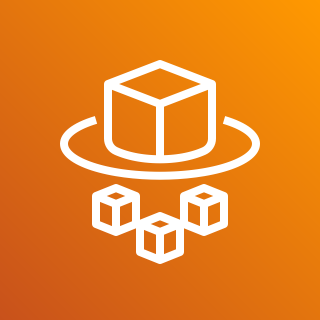 AWS Fargate
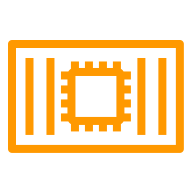 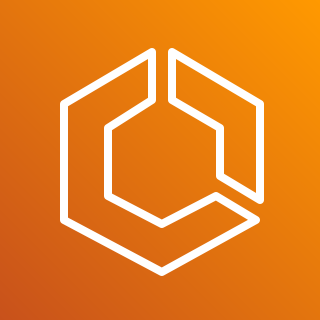 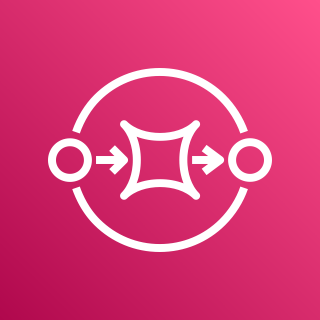 Task protection
Messages
Worker
Amazon Simple Queue Service (Amazon SQS)
Amazon Elastic Container Service (Amazon ECS)
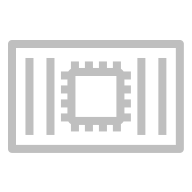 Scaling
Queue metrics
Additional Worker
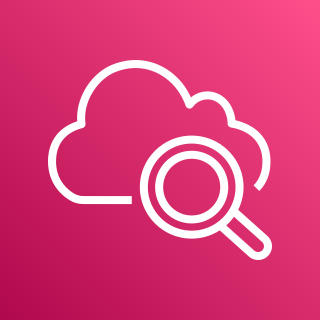 Metrics trigger Amazon ECS application scaling
Amazon CloudWatch